Access to HPC resources 
in Italy and Europe
Paola Alberigo
p.alberigo@cineca.it
SuperComputing Applications and Innovation Department
<number>
Access to HPC resources: 
CINECA aims and basic principles
Our objectives:
Providing Italian and European researchers with an advanced computational environment
Supporting Italian researcher for increasing their competitiveness
Following Italian researchers in their path towards Tier 0
Soliciting large-scale and computationally intensive projects

Basic principles:
Transparency
Fairness 
Conflict of Interest management
Confidentiality
<number>
L'offerta HPC
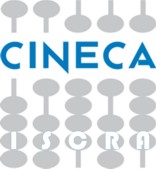 Italy
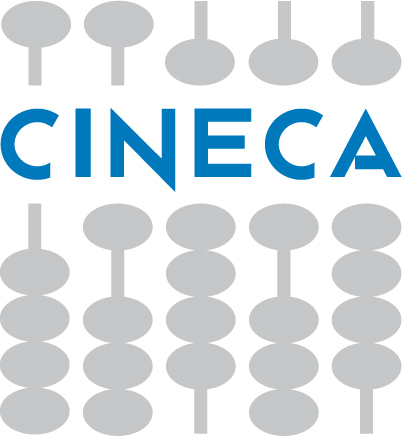 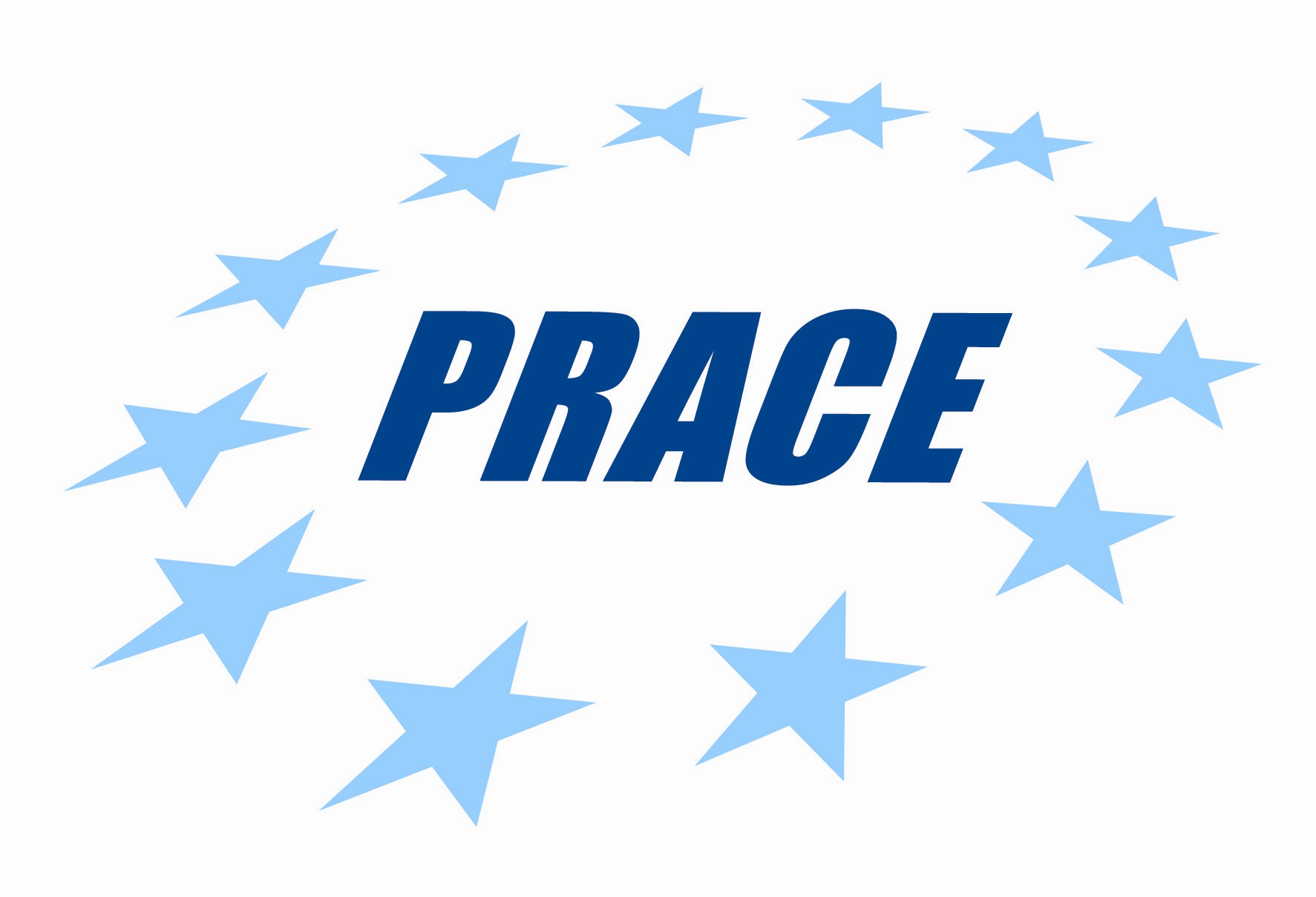 Europe
<number>
L'offerta HPC in Italia
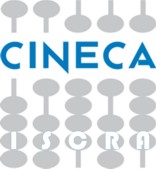 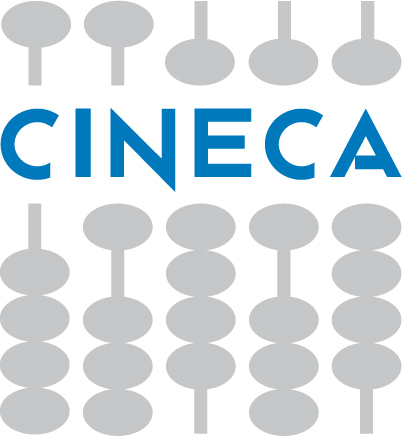 Italy
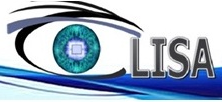 HPC offer in Italy: ISCRA
Italian SuperComputing Resource Allocation
The aim of ISCRA is to ensure adequate support to Italian scientists and engineers.
The allocation is of 200M core hours per year on
 FERMI
The access is by
 Online submission of proposals
 Peer-review process by an international panel

The proposal are scientifically evaluated by international reviewers and technically evaluated by Cineca experts.
Applications and codes are evaluated on the basis of their computational readiness.
HPC offer in Italy: ISCRA
Class B:  	Standard Projects; two calls / year
		1M < core hours < 10M
		typical request  5M core hours
		duration: 12 months

Next call is foreseen in summer 2014.
HPC offer in Italy: ISCRA
Class C:  	Small Projects
		continuous submission, 2 selection per year
		>50.000 core hours
		typical request 1M on FERMI – Temporarily suspended
		typical request 50.000 on EURORA
		only one C project approved per year
		duration: 9 months

Trial:		on demand
<number>
HPC offer in Italy: ISCRA
Call for proposals calendar
Call for Projects B

Next deadline September 2014

Call for Projects C

continuously open, evaluation every month
next evaluation on 15 April 2014
LISA
	 Next call June 2014 only for Lombardiaregion,  
 development projects
Projects dimension
PRACE PROJECT
ISCRA B
LISA
ISCRA C
PRACE PA
typ 20K                   typ 1M                  typ 2M                    typ 5M                             typ 10-70M
<number>
L'offerta HPC in Europa: PRACE
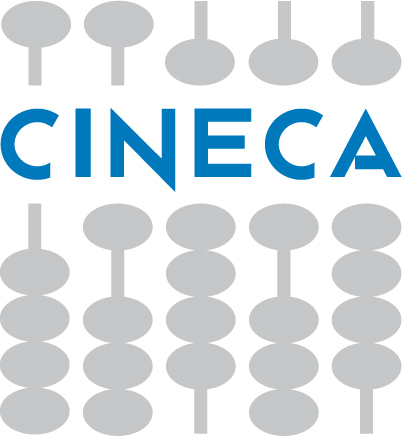 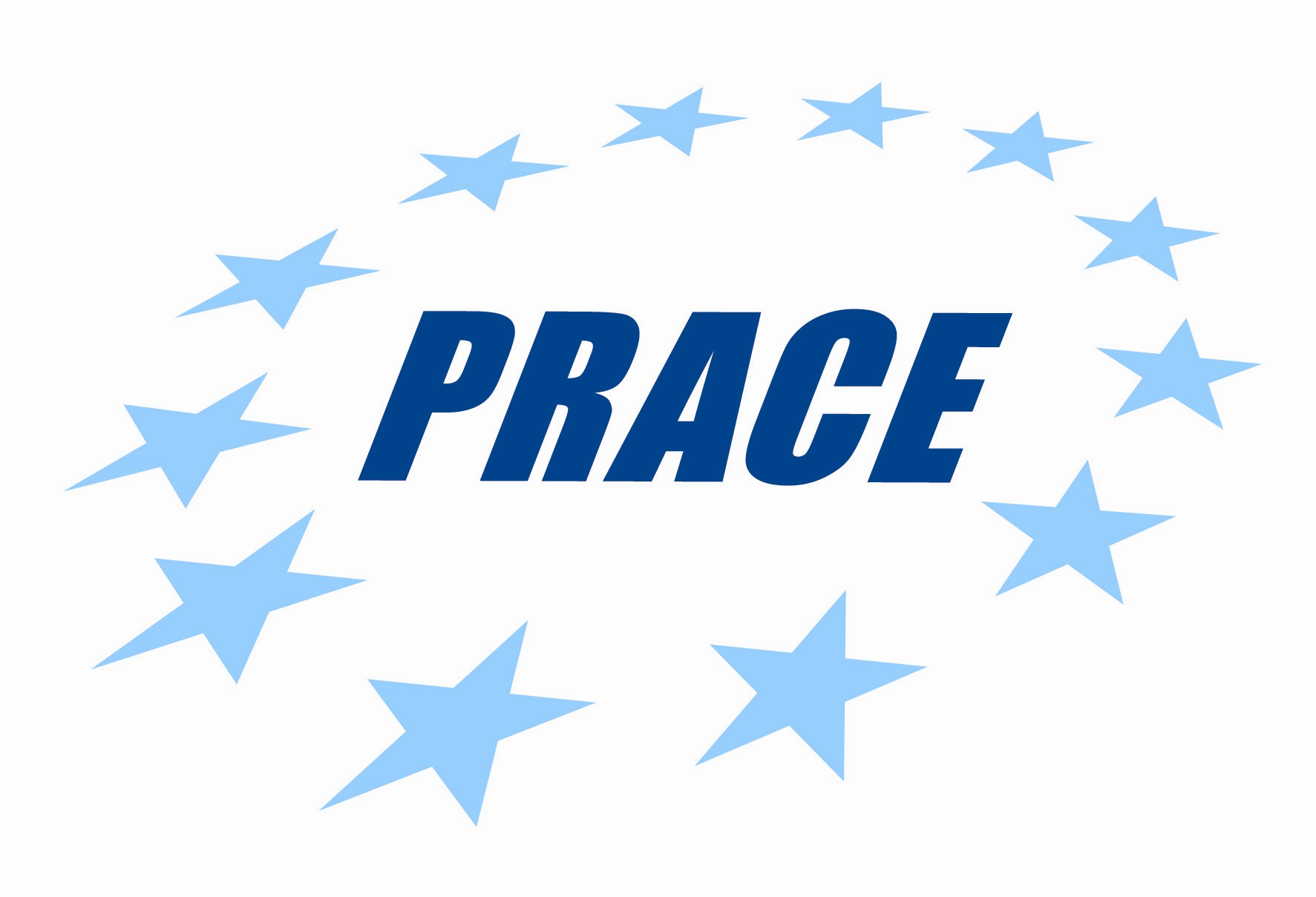 Europe
Computing provisioning pyramid
European  (PRACE)
Tier 0
National
Tier 1
Local
Tier 2
PRACE offers access to Tier 0 (and Tier 1) systems
<number>
<number>
PRACE Tier 0 Access
Preparatory Access
Intended for preliminary resource use required to prepare proposals for Project Access
Technical review


Project Access
Intended for individual researchers and research groups including multi-national research groups
Technical and Scientific review
<number>
PRACE Tier 0 Access: CURRENT CALL
Applications accepted on call
For projects which use codes that have been previously tested and must have demonstrated high scalability and optimisation
Next call
Closing: March 25th, 2014, 12:00 CEST – Just CLOSED 
Access starting date: September, 2014
Final report mandatory after the end of the access
<number>
PRACE Access: Tier 0 systems available in the 6th call
Call for Proposals for 9°PRACE Project Access (Tier-0)

“FERMI” (CINECA, Italy) IBM Blue Gene/Q
“JUQUEEN” (GCS@Jülich, Germany) IBM Blue Gene/Q 
“CURIE” (GENCI@CEA, France) Bull x 
“HERMIT” (GCS@HLRS, Germany) Cray X6E
“SuperMUC” (GCS@LRZ, Germany) IBM System x iDataPlex
“MareNostrum” (BSC, Spain) IBM System X iDataplex

About 1.300M core hours available
<number>
PRACE call on the web
http://www.prace-project.eu/

http://www.prace-project.eu/PRACE-Project-Access?lang=en

http://www.prace-project.eu/IMG/pdf/prace_call9_terms_of_reference_final.pdf

http://www.prace-project.eu/IMG/pdf/technical_guidelines_for_applicant_call9-final.pdf
<number>
Useful links
ISCRA: http://www.hpc.cineca.it/services/iscra
PRACE: www.prace-ri.eu/hpc-access?lang=en
p.alberigo@cineca.it iscra@cineca.it